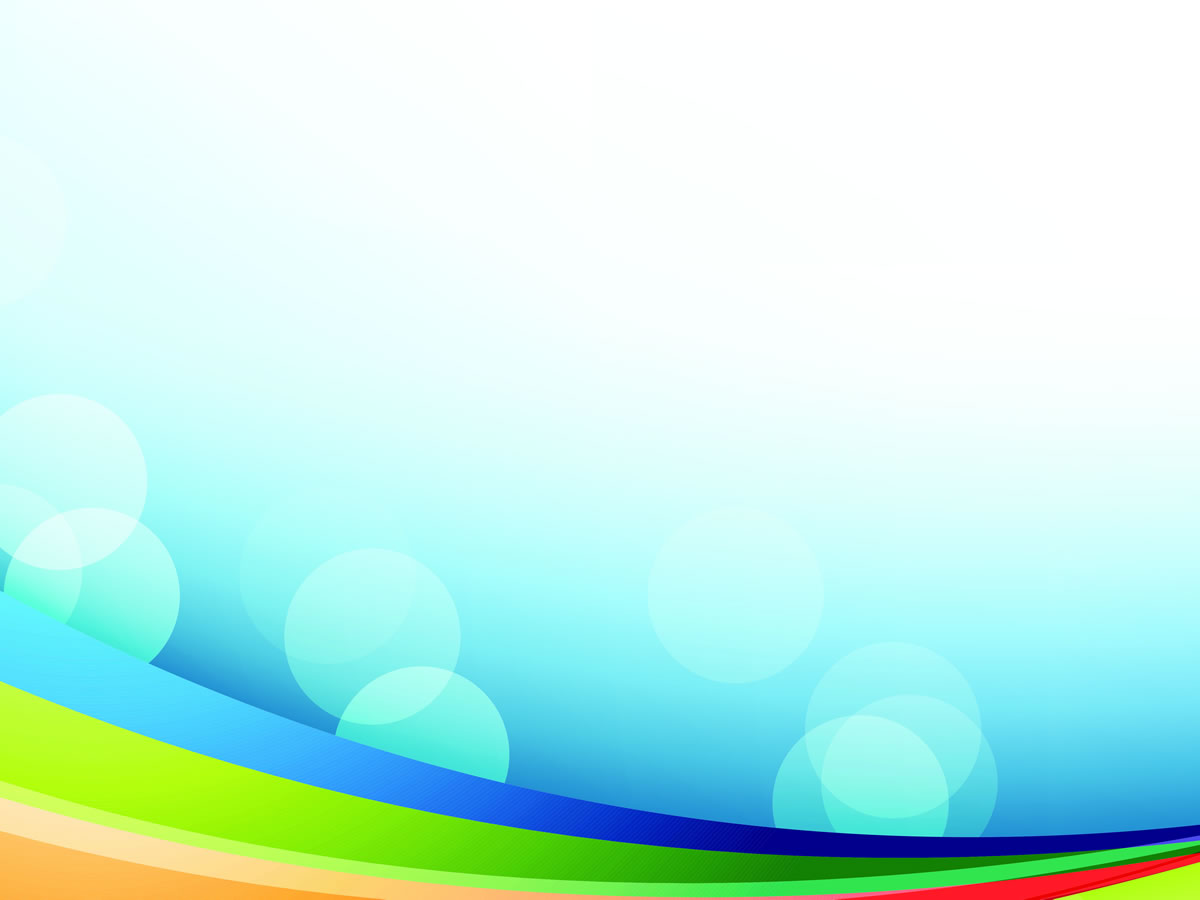 Муниципальное автономное дошкольное учреждение «Детский сад №384 комбинированного вида»Ново-Савиновского района г.Казани «Повышение двигательной активности детей-дошкольников через оборудование физкультурного центра»
Подготовила: 
инструктор по физической культуре
1 кв.категории 
МАДОУ №384 
Азеева Э.Ю.
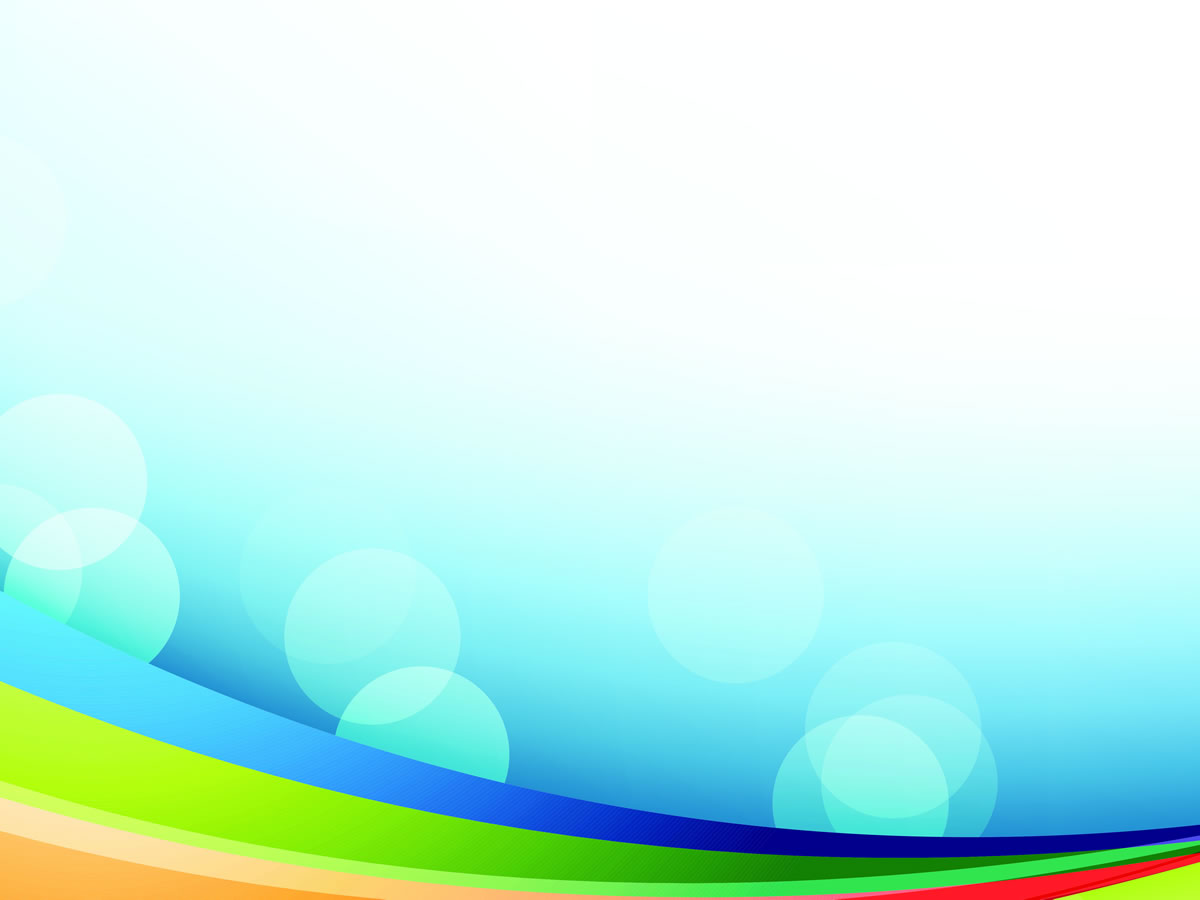 Согласно ФГОС ДО развивающая предметно – пространственная среда должна быть 
Насыщенной
Трансформируемой
 Полифункциональной
 Вариативной
Доступной 
 Безопасной
            
              Этим требованиям также должны отвечать групповые физкультурные центры
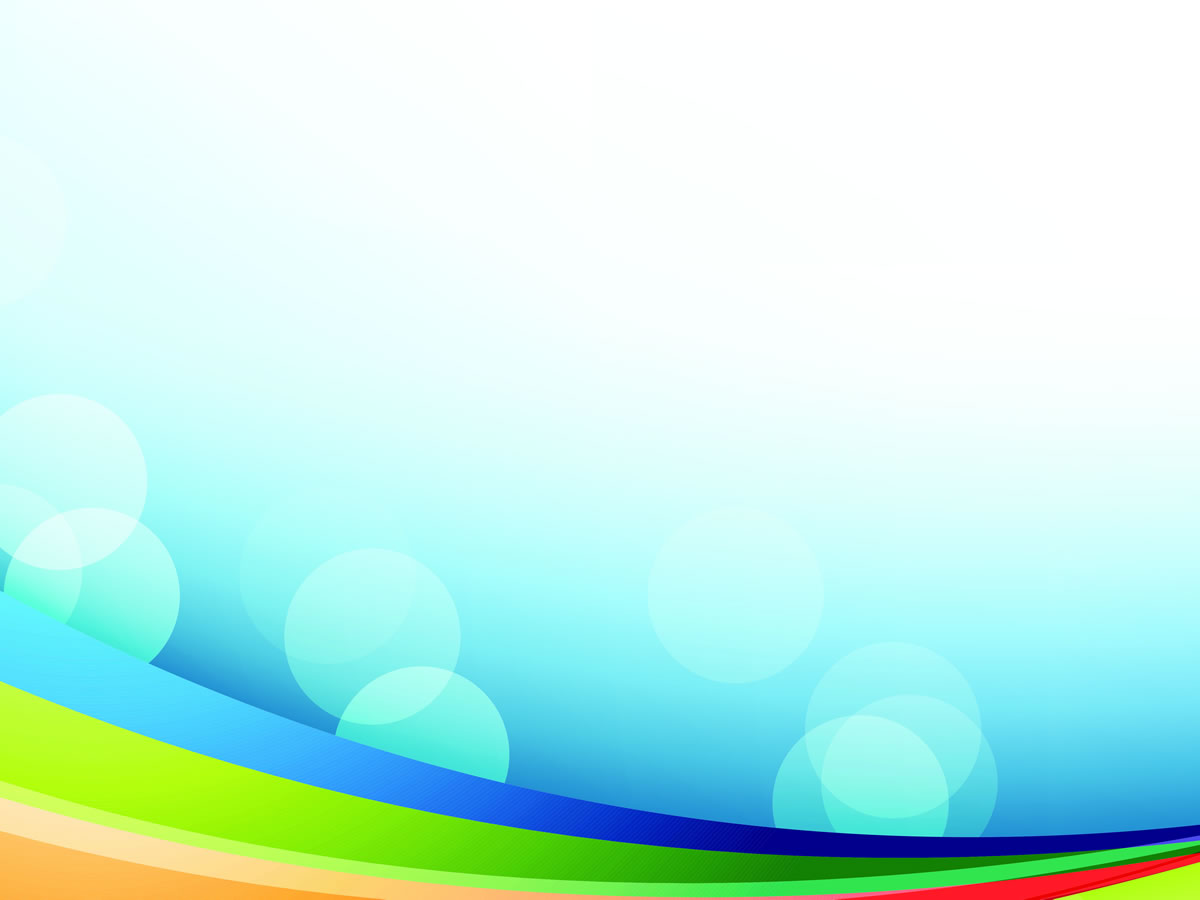 Использование имеющегося в дошкольном учреждении спортивного оборудования должно способствовать эффективной организации педагогического процесса.
     Задача педагога- научить детей самостоятельной двигательной активности в условиях ограниченного пространства и правильному безопасному использованию физкультурного оборудования, позволяющего успешно решать задачи дидактического и оздоровительного характера.
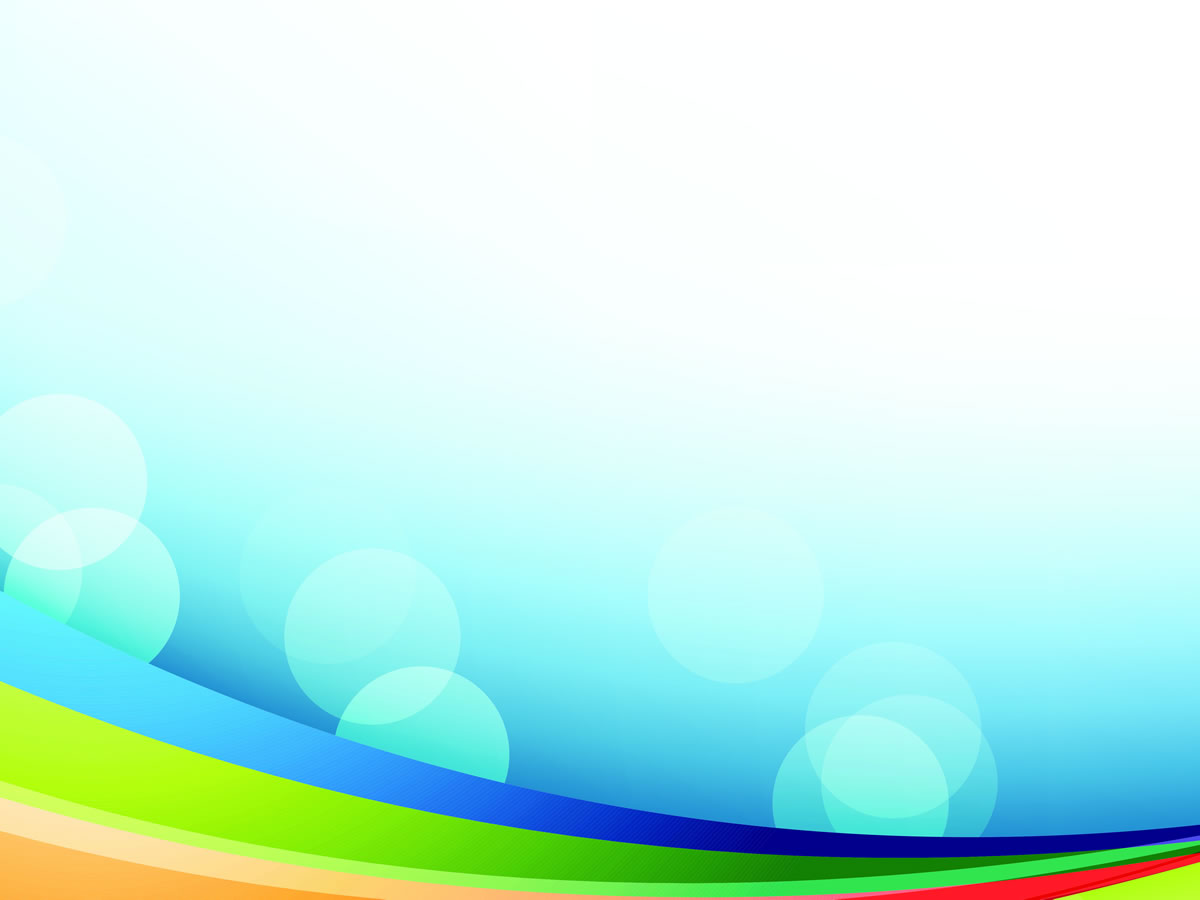 Что касается младших групп:
 Физкультурные пособия в младшем дошкольном возрасте важно разместить таким образом, чтобы они способствовали проявлению двигательной активности детей. Все имеющиеся пособия лучше вносить постепенно, чередуя их.
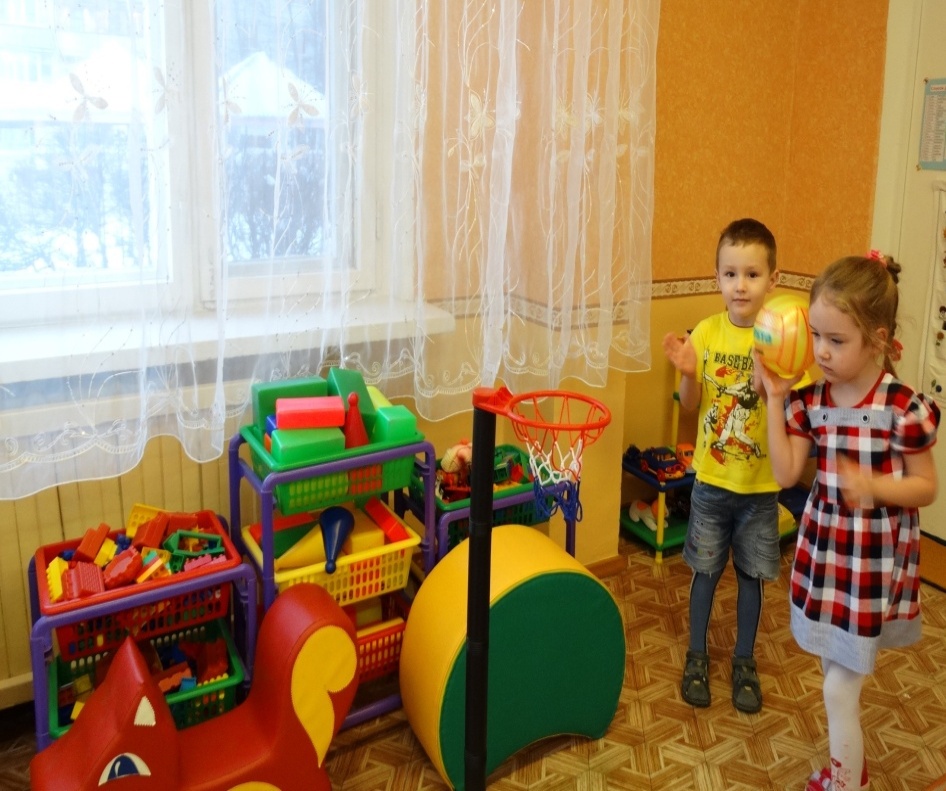 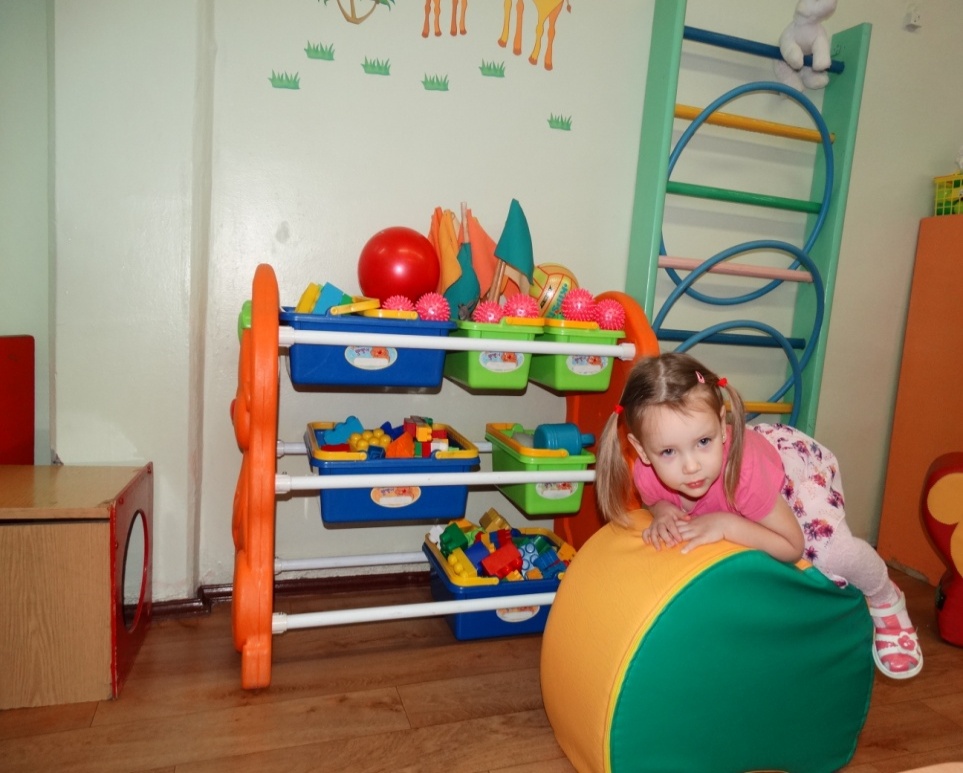 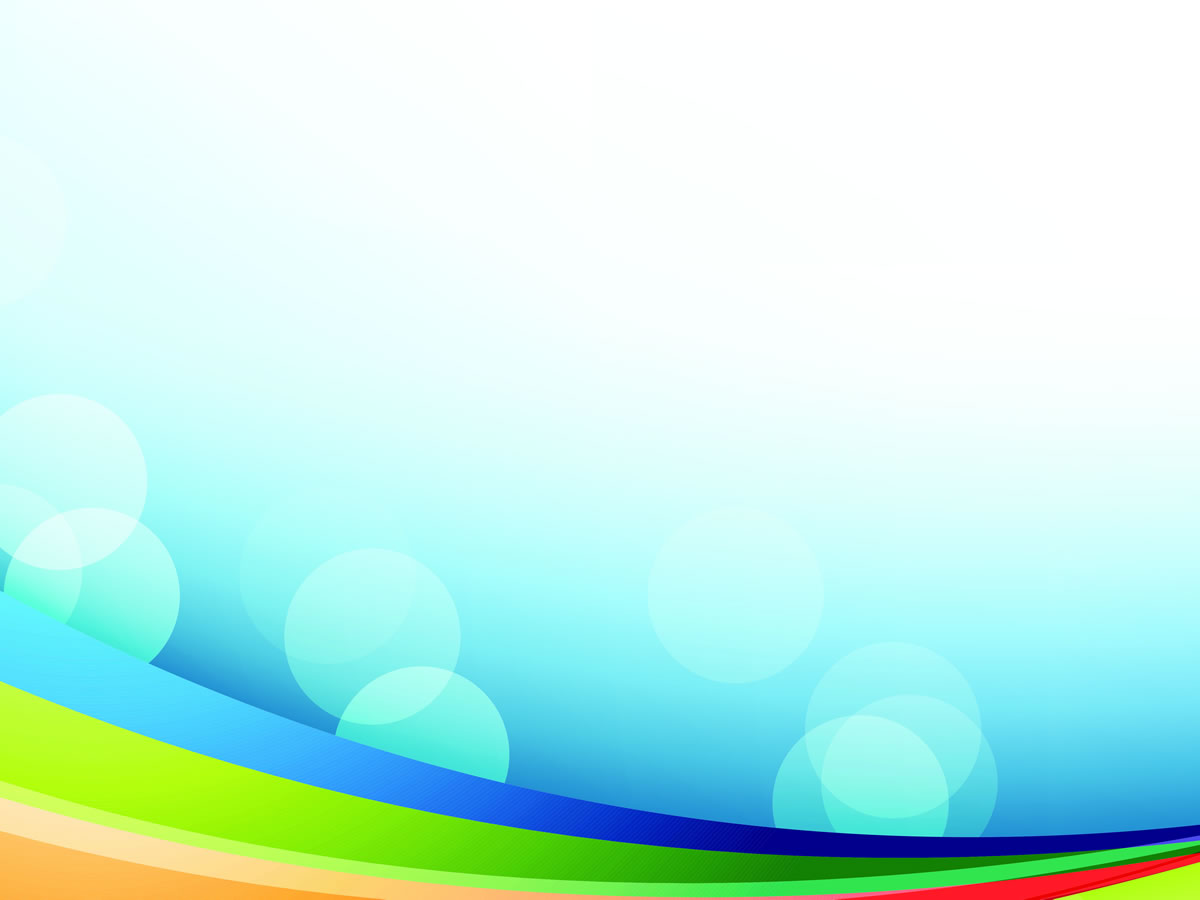 В младших группах целесообразно создавать специальный физкультурный уголок, который должен представлять единое двигательное пространство, на котором каждый ребенок может удовлетворить потребность в движении и познании, действуя разнообразными 
    физкультурно - игровыми пособиями.
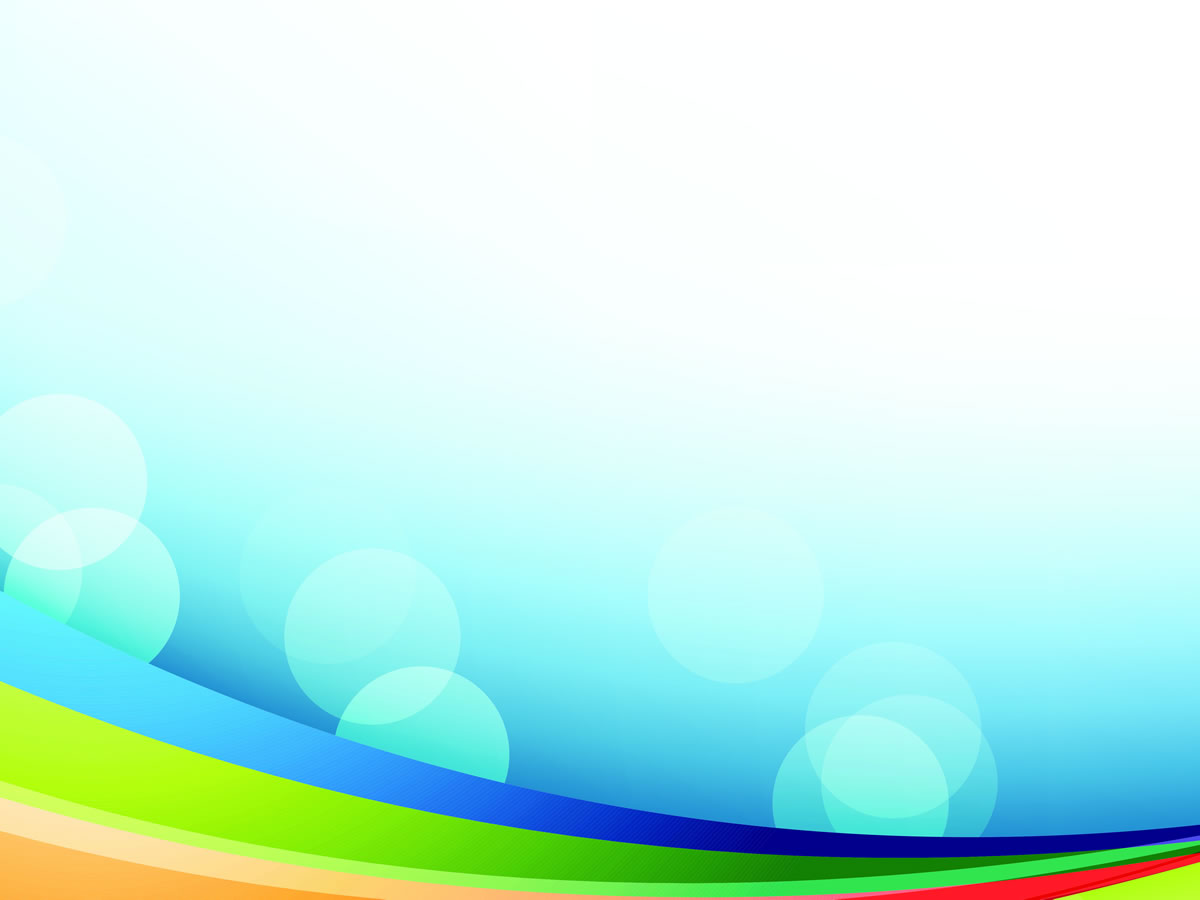 Самостоятельная двигательная активность детей 2-3 лет связана с обыгрыванием разных предметов и игрушек Дети тянутся за игрушкой, наклоняются, влезают на куб, прилагают определённые усилия, чтобы достать тот или иной предмет или пособие.
      С целью увеличения двигательной активности детей, любимые игрушки (зайчик, мишка, лисичка) целесообразно расставлять на крупных пособиях (гимнастической лесенке, на ребристой доске, под дугой и т. д.).
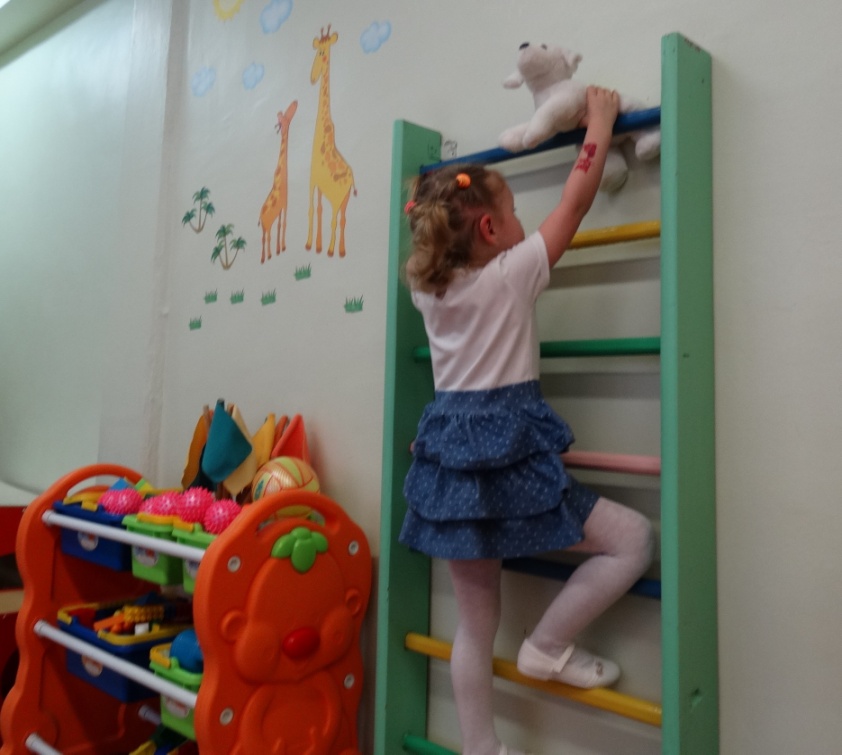 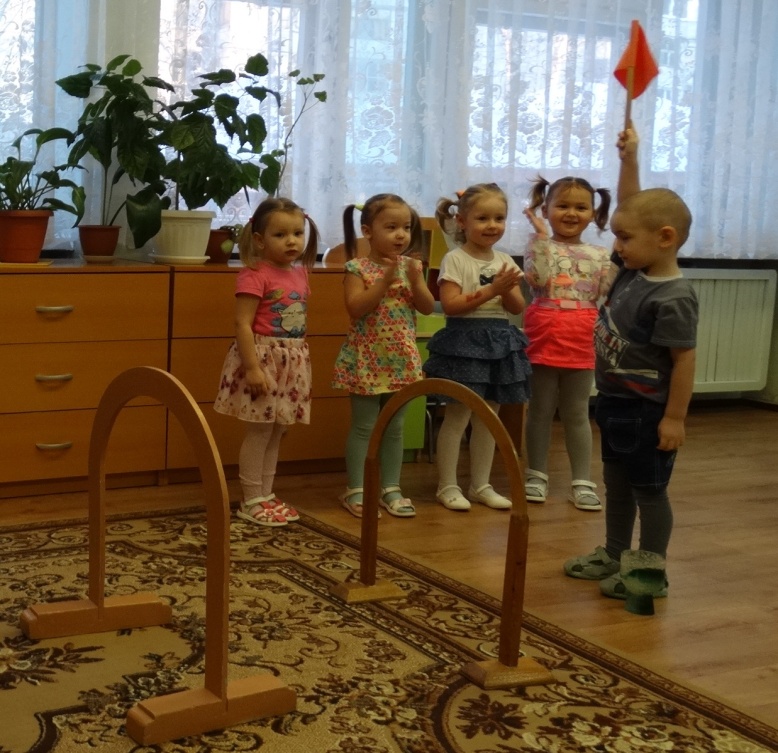 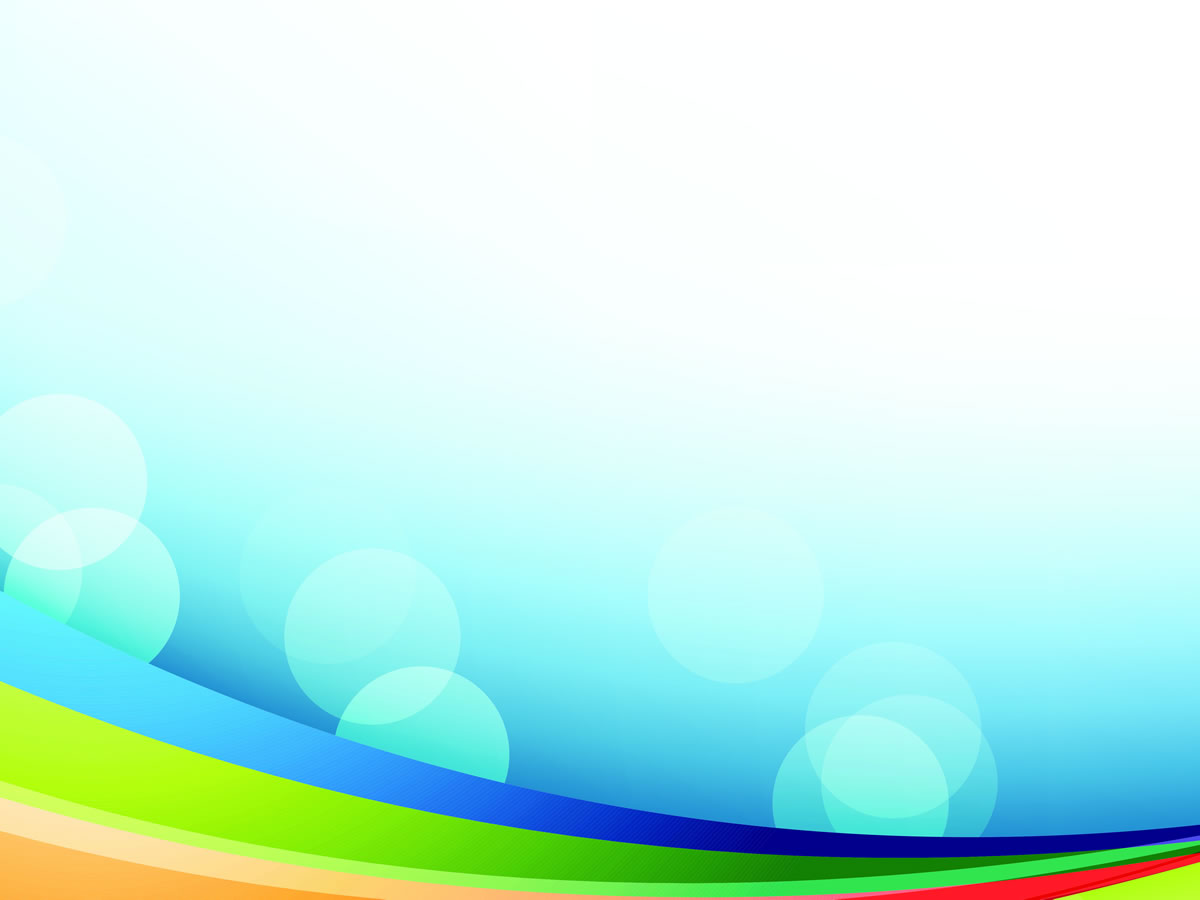 Крупное физкультурное оборудование требует много места, поэтому его лучше расставить вдоль одной свободной стены.
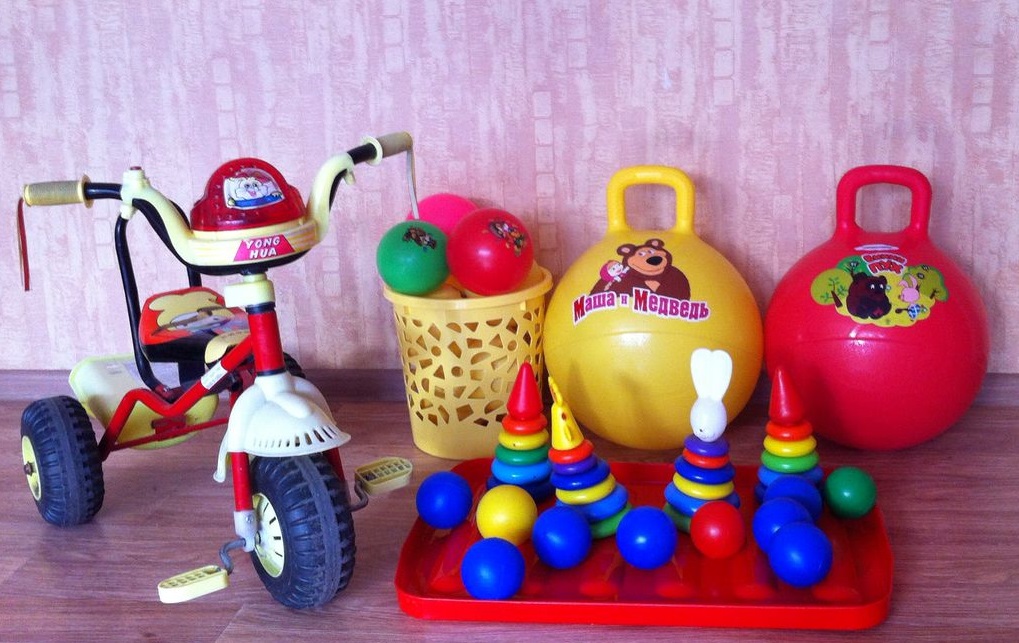 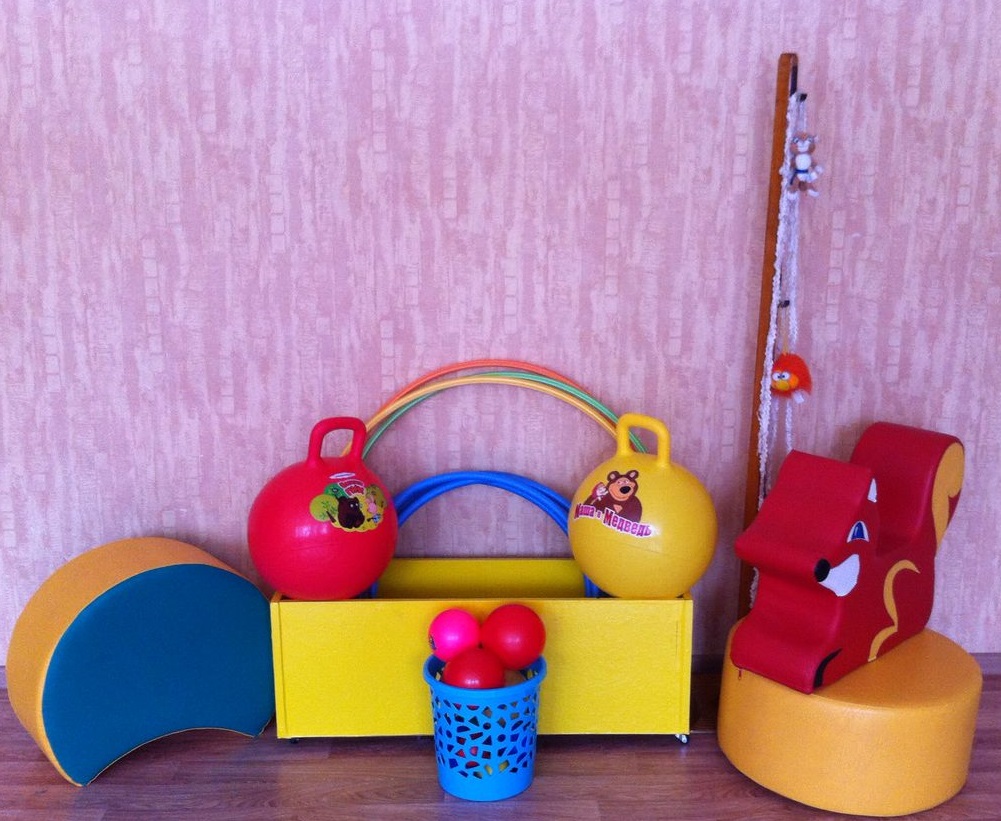 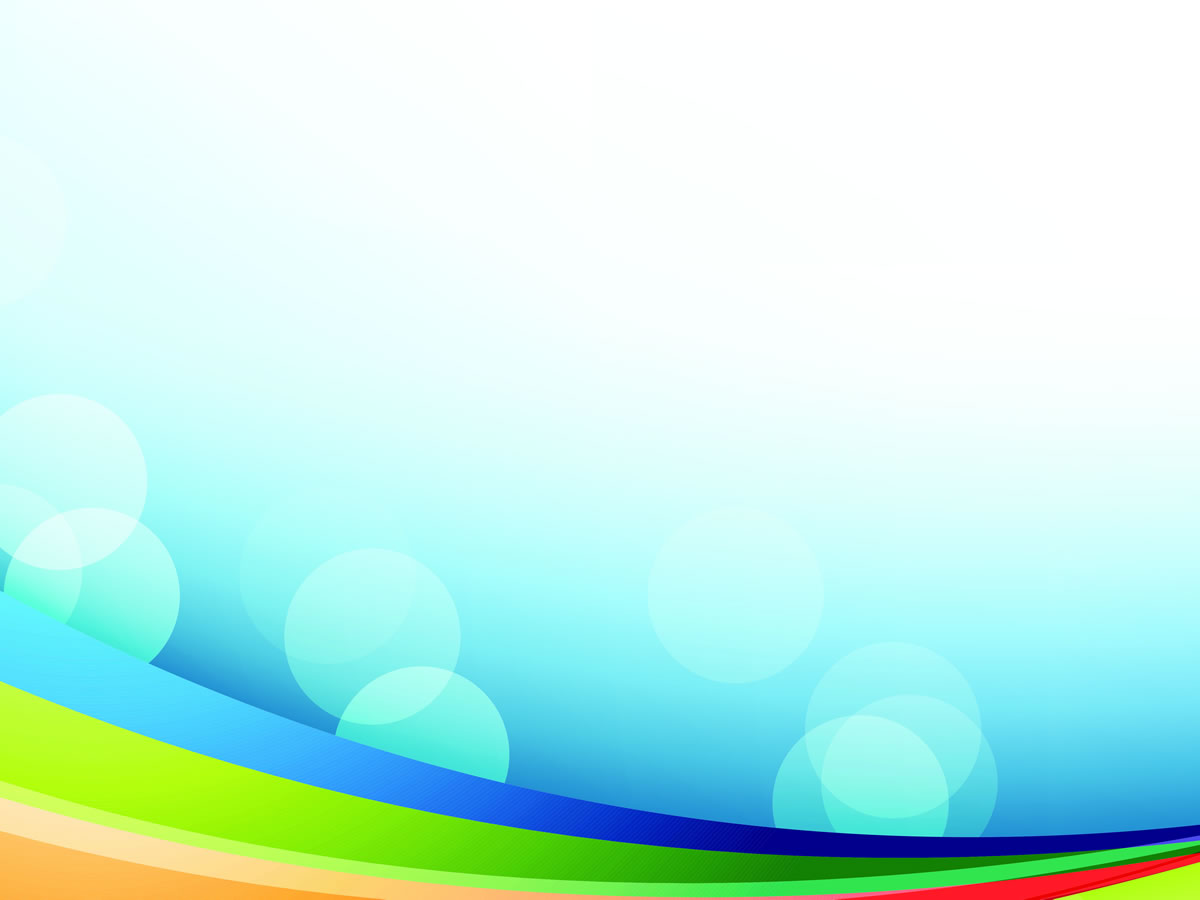 Для хранения физкультурных пособий в групповых комнатах может быть использована секционная мебель с выдвижными ящиками или тележка "Физкультурный уголок".  Мелкое физкультурное оборудование  (массажные мячи, шарики, резиновые кольца и др.)следует держать в корзинах или открытых ящиках таким образом, чтобы дети могли им свободно пользоваться.
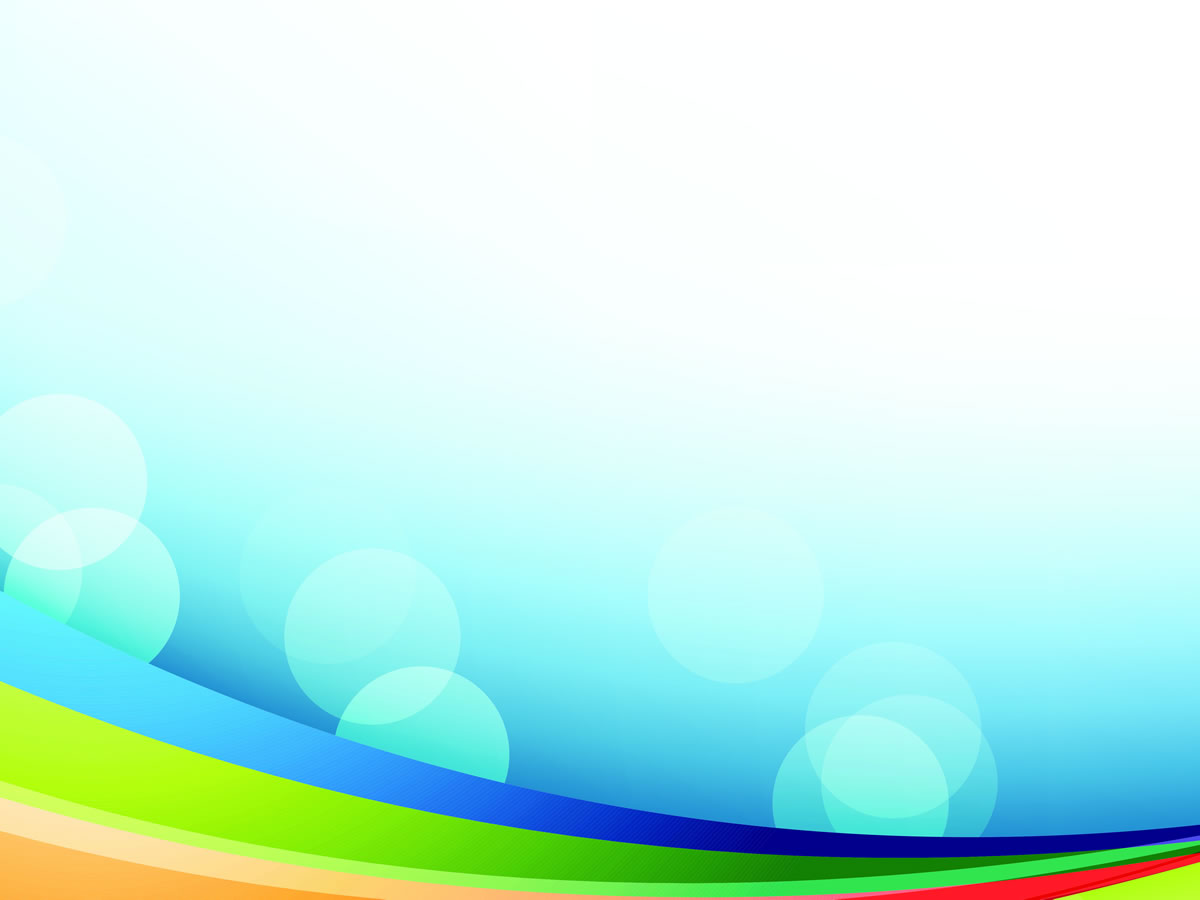 Средняя группа
Детям этого возраста интересны наиболее сложные движения и двигательные задания, требующие скорости, ловкости и точности их выполнения. Создание благоприятной окружающей обстановки (организация свободного места для игр, рациональный подбор физкультурного оборудования, поощрение индивидуальных игр с пособиями) остается в средней группе одним из путей повышения двигательной активности детей.
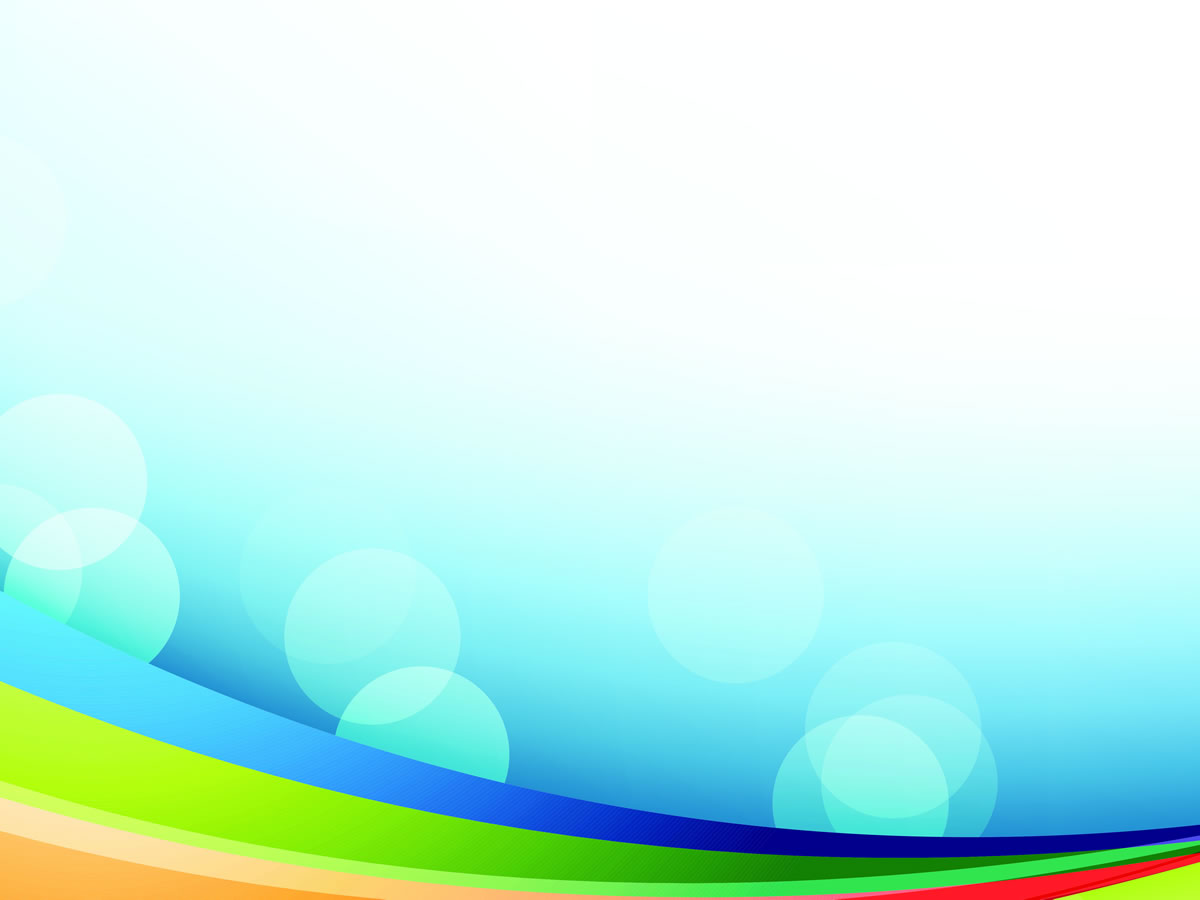 В этой возрастной группе необходимо иметь "Физкультурный уголок" — тележку на колесах. В нем находятся короткие гимнастические палки, геометрические формы, массажные мячи, плоские обручи, кольца. "Физкультурный уголок" располагается в углу комнаты. Такие пособия, как мячи разных размеров, кегли, кольцеброс, следует хранить в открытом виде в ящиках, которые располагаются вдоль стены.
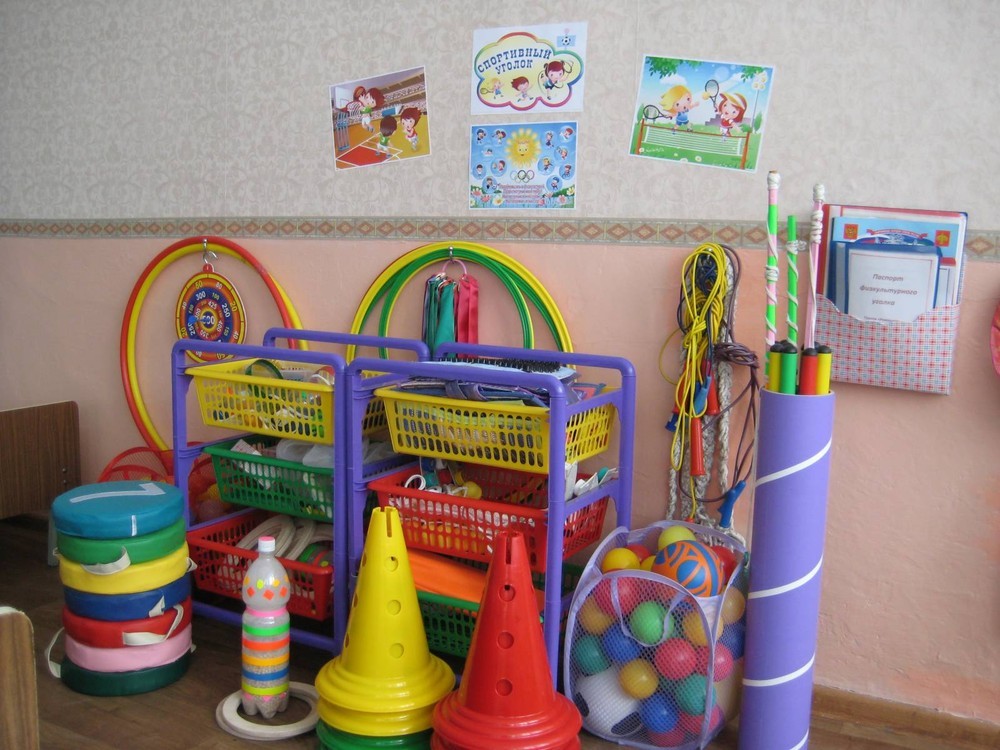 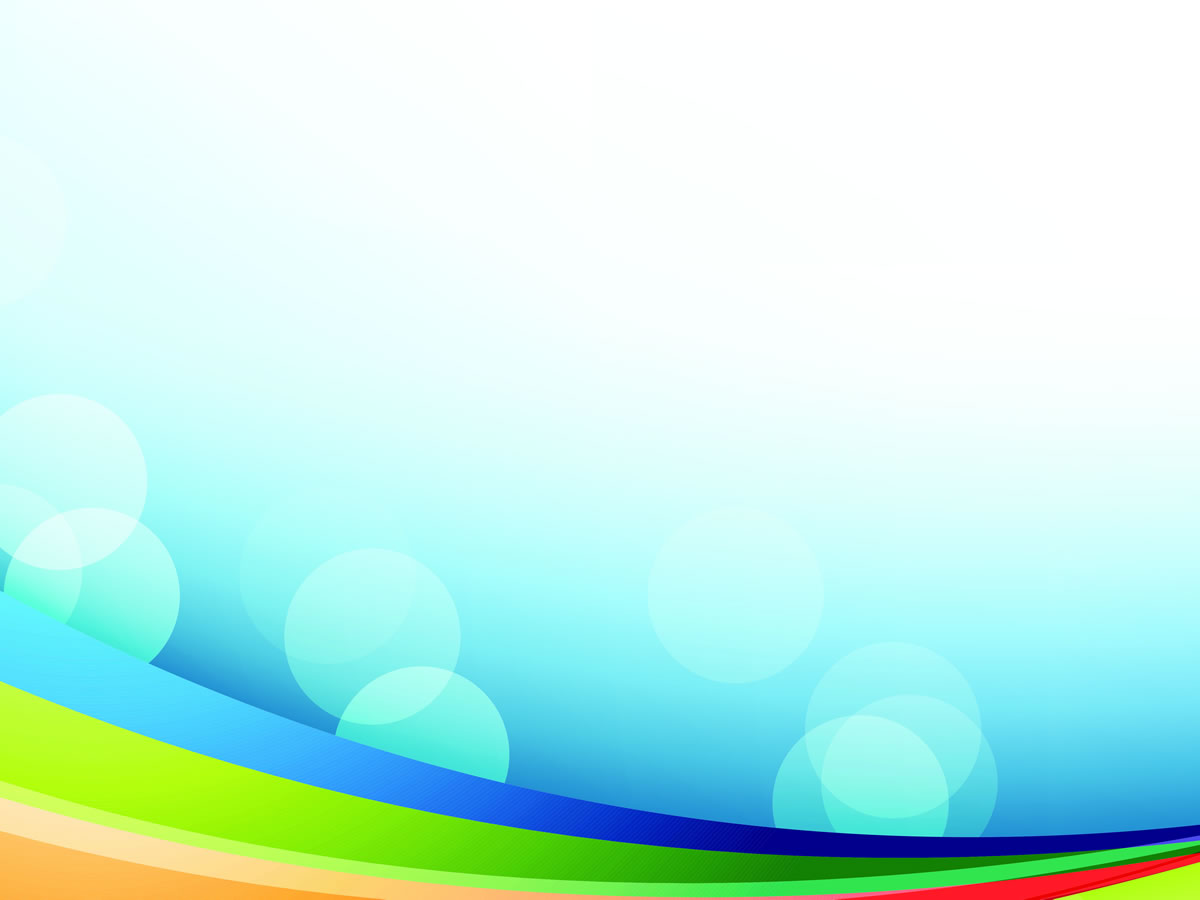 В средней группе хорошо иметь деревянную стенку (высота 150 см) для формирования правильной осанки, расположенную возле входной двери группы.
    Во второй половине года необходимо пополнять уголок иллюстрированным материалом, дидактическими и настольными играми для ознакомления детей с видами спорта.
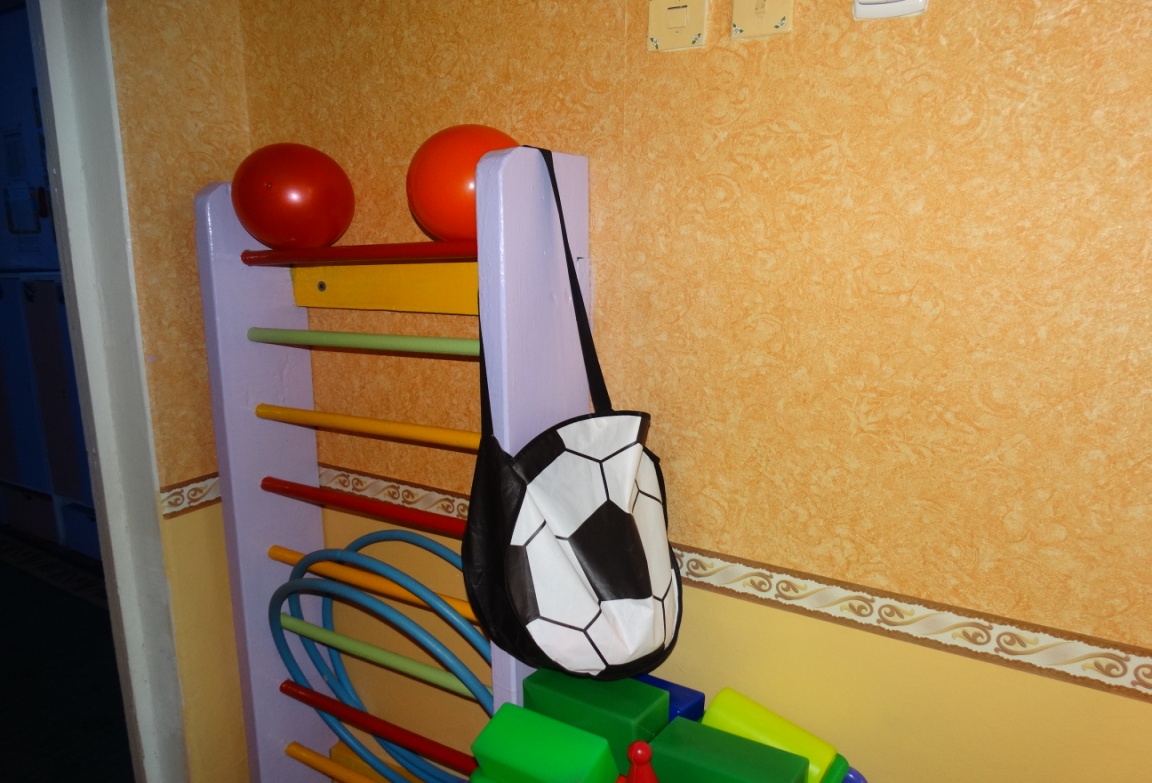 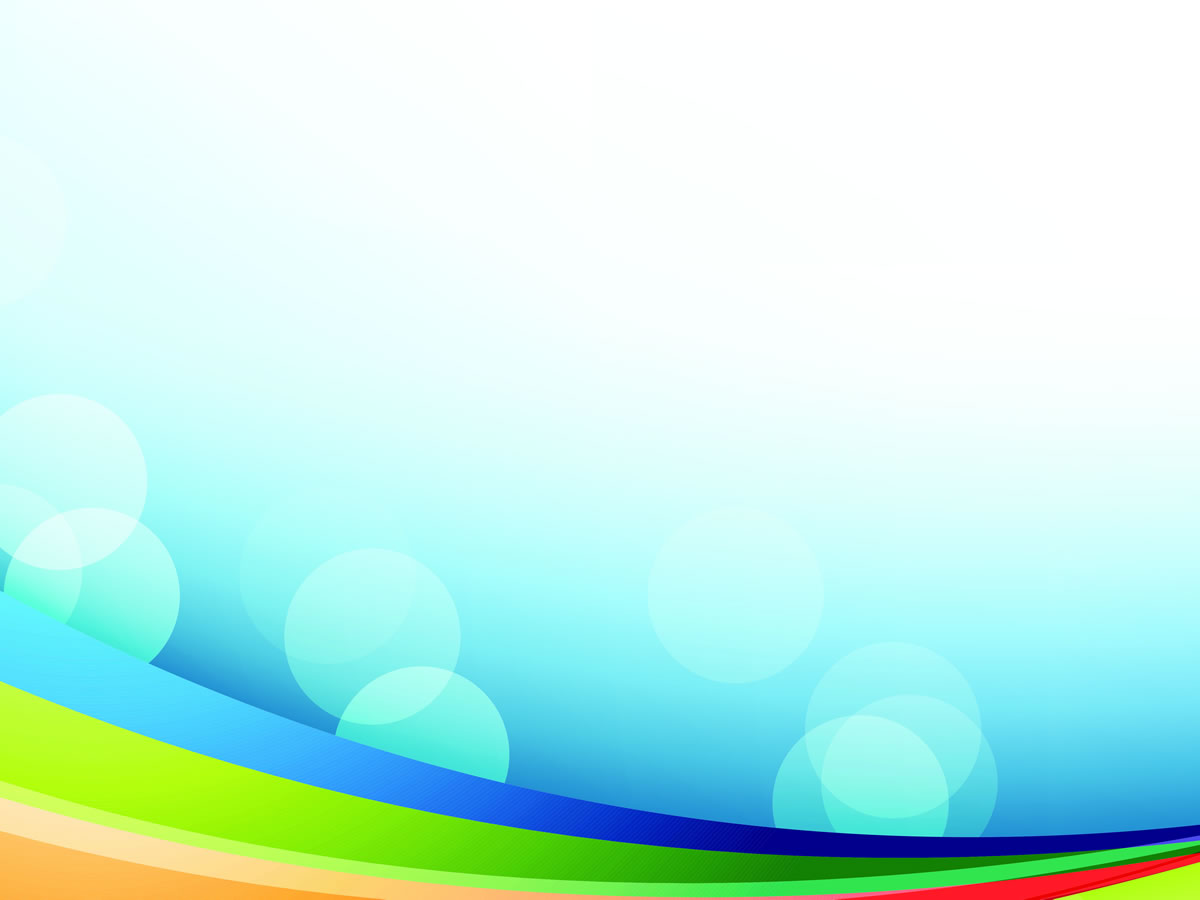 Старшая и подготовительная группы
Старший дошкольный возраст является наиболее важным периодом для формирования двигательной активности. Старшие дошкольники овладевают сложными видами движений и способами выполнения, а также некоторыми элементами техники. Детям этого возраста свойственен широкий круг специальных знаний, умение анализировать свои действия, изменять и перестраивать их в зависимости от ситуации.
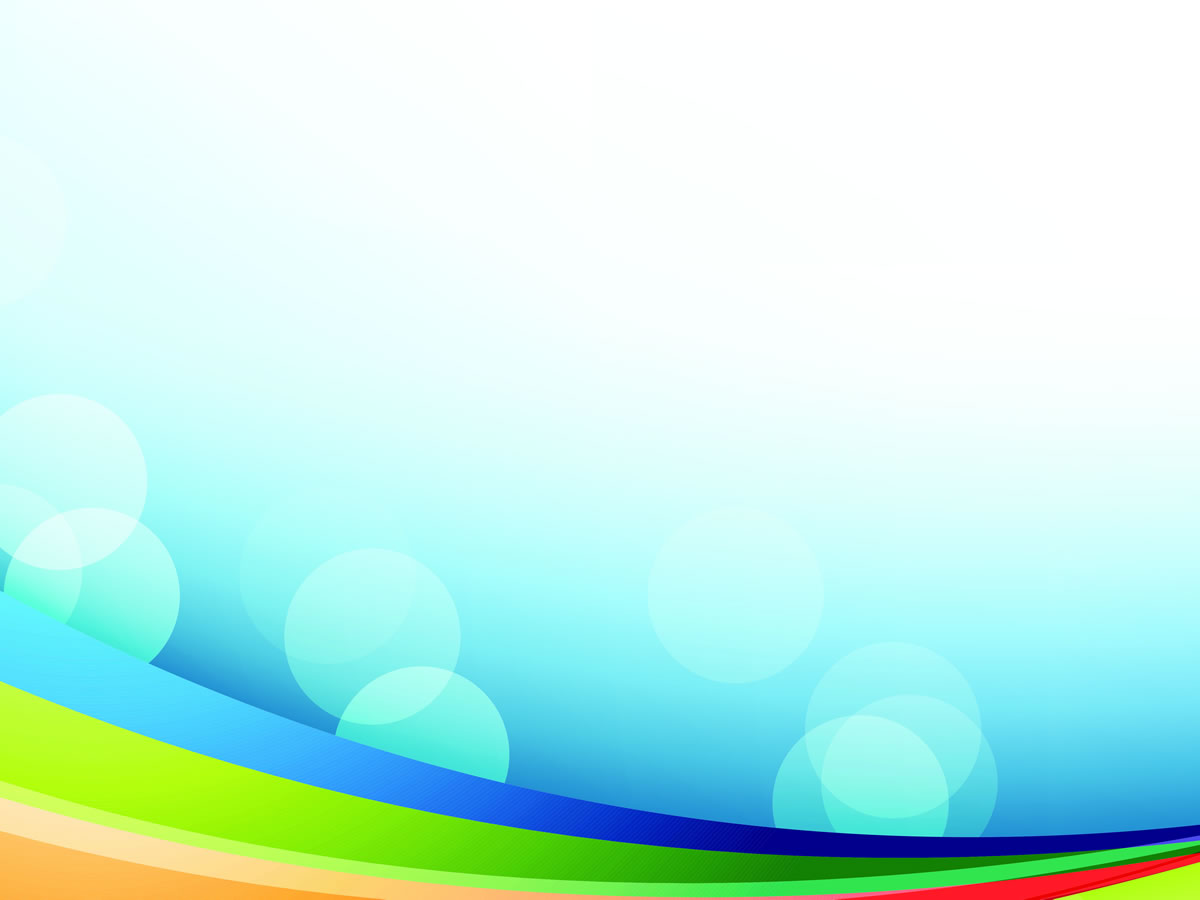 Для старших дошкольников необходимо создавать вариативные усложненные условия для выполнения разных видов физических упражнений с использованием пособий. В старших группах необходимо знакомить детей с важнейшими событиями спортивной жизни страны и помещать соответствующий материал в уголке (иллюстрации, игры, и т. д.)
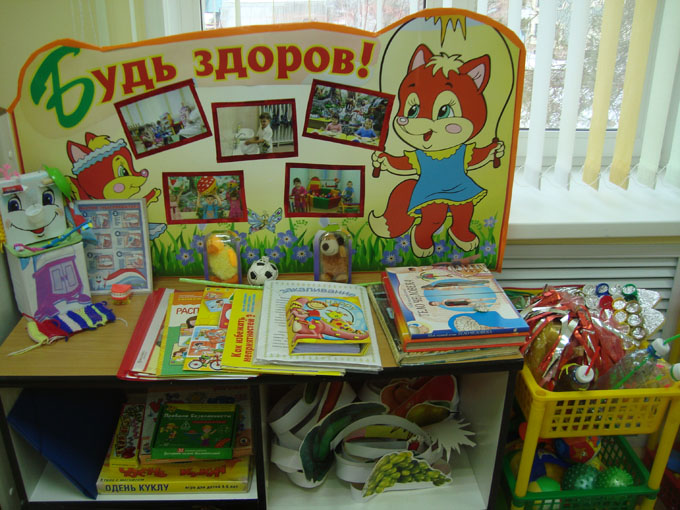 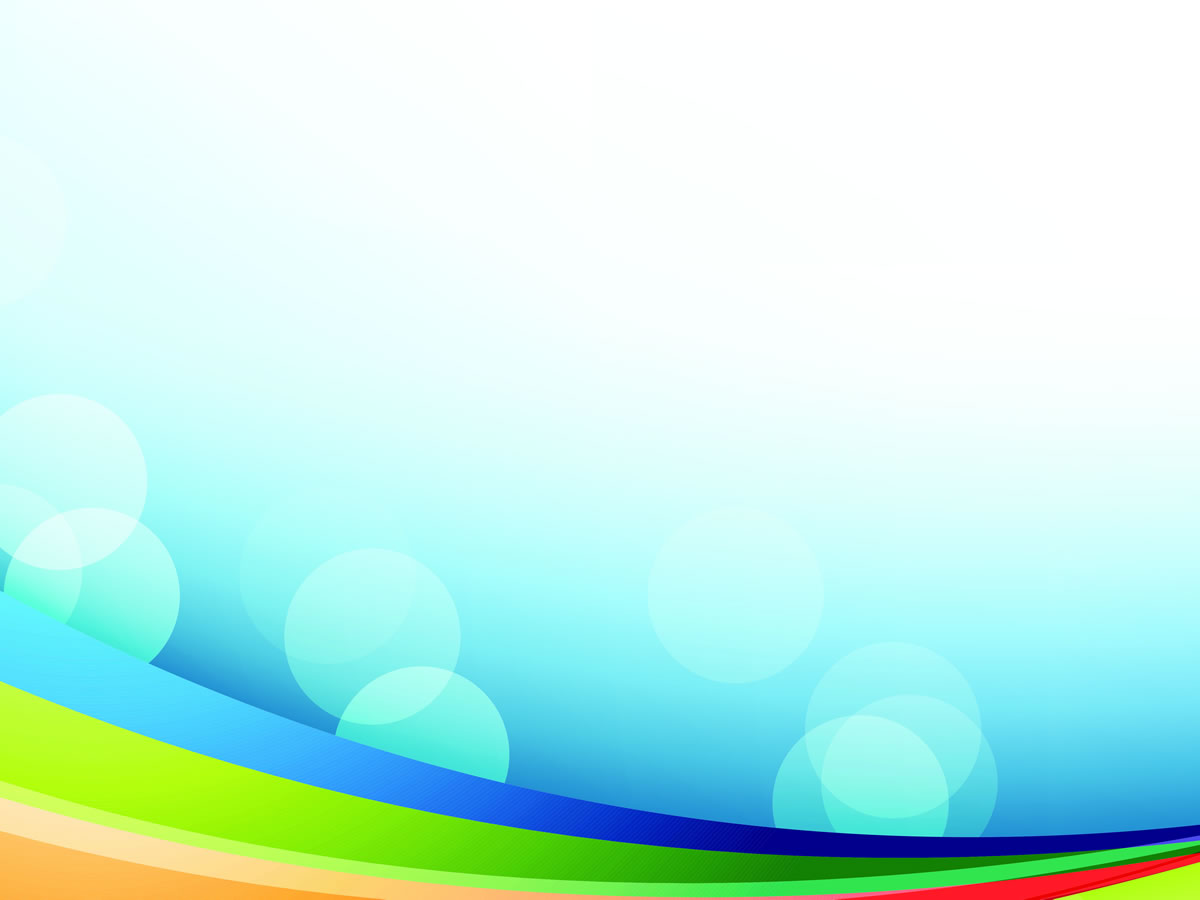 На шестом году жизни у детей появляется интерес к подвижным играм и упражнениям спортивного характера (баскетбол, бадминтон, теннис , хоккей и т.д). Дети уже способны решать двигательные задачи, подчиняясь определенным правилам и применять разученные ранее движения в соответствии с игровыми ситуациями. Уголок должен активно использоваться в течение дня .
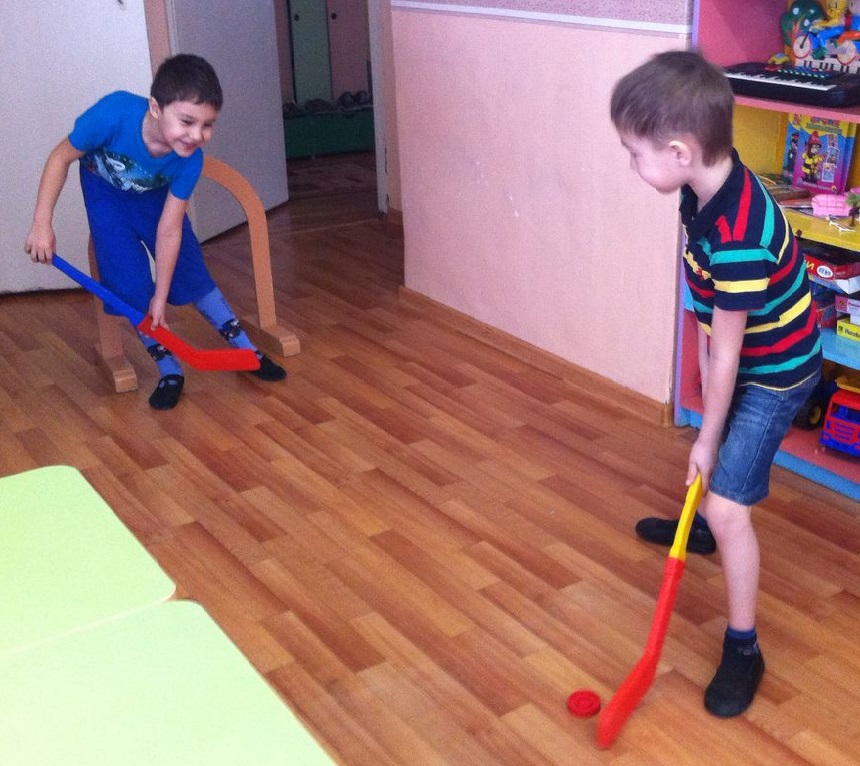 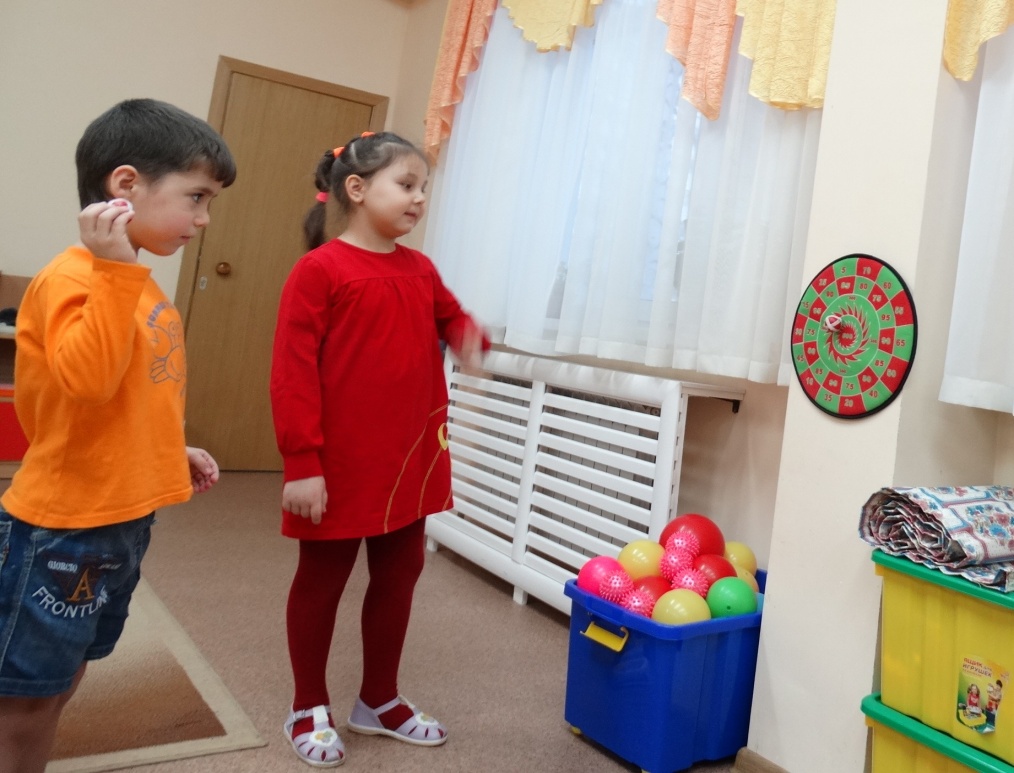 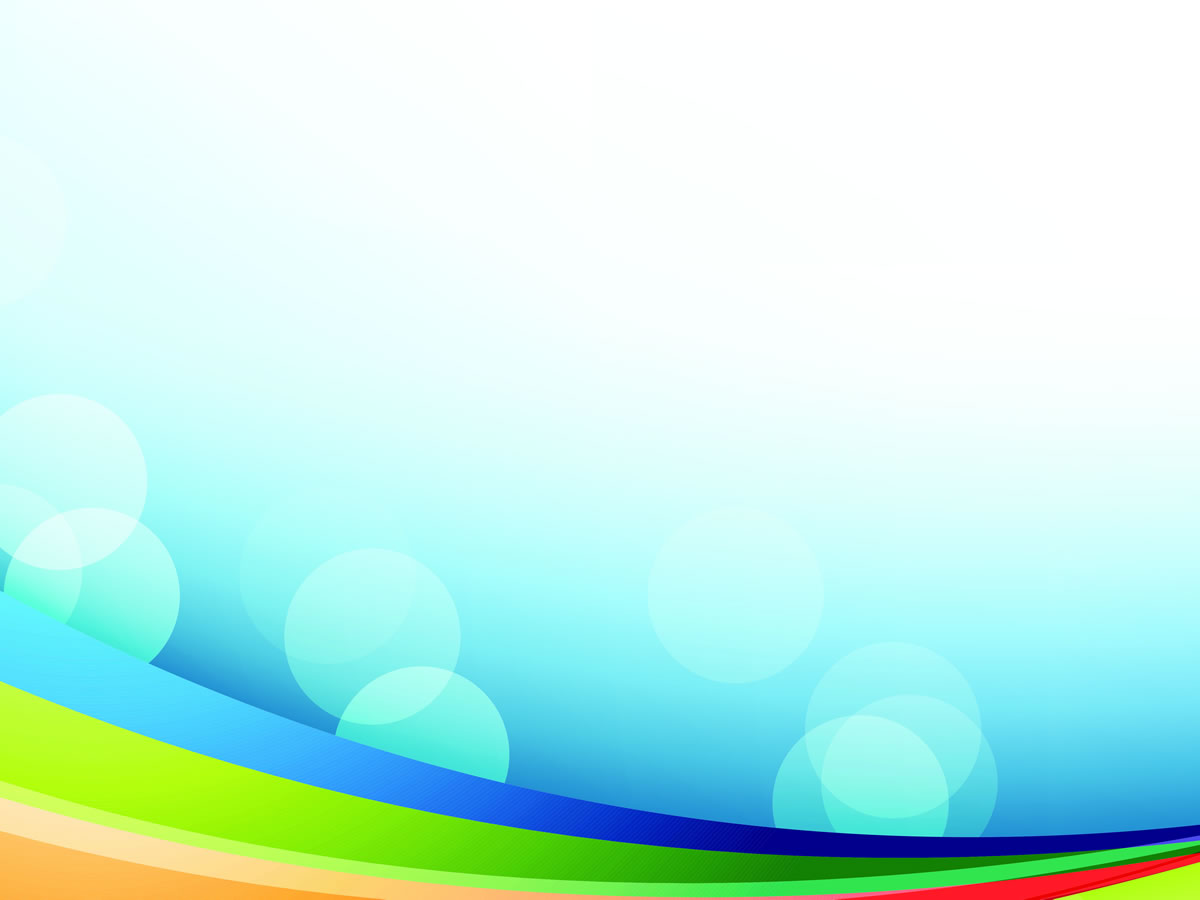 Накопившийся  опыт позволяет  детям содержательно проводить свое свободное время, организовывать игры со сверстниками, самостоятельно использовать разнообразное оборудование, настольные спортивные игры.
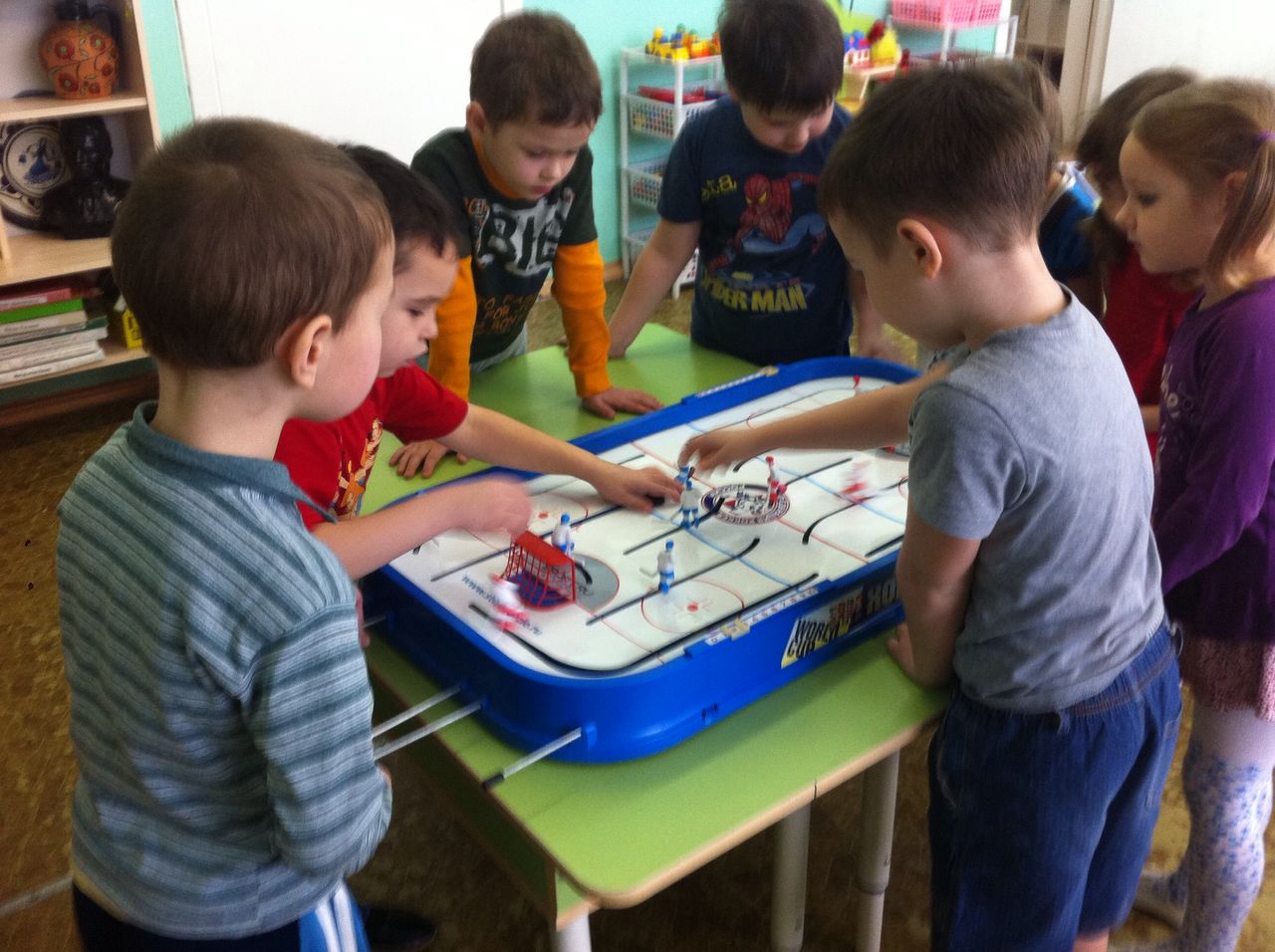 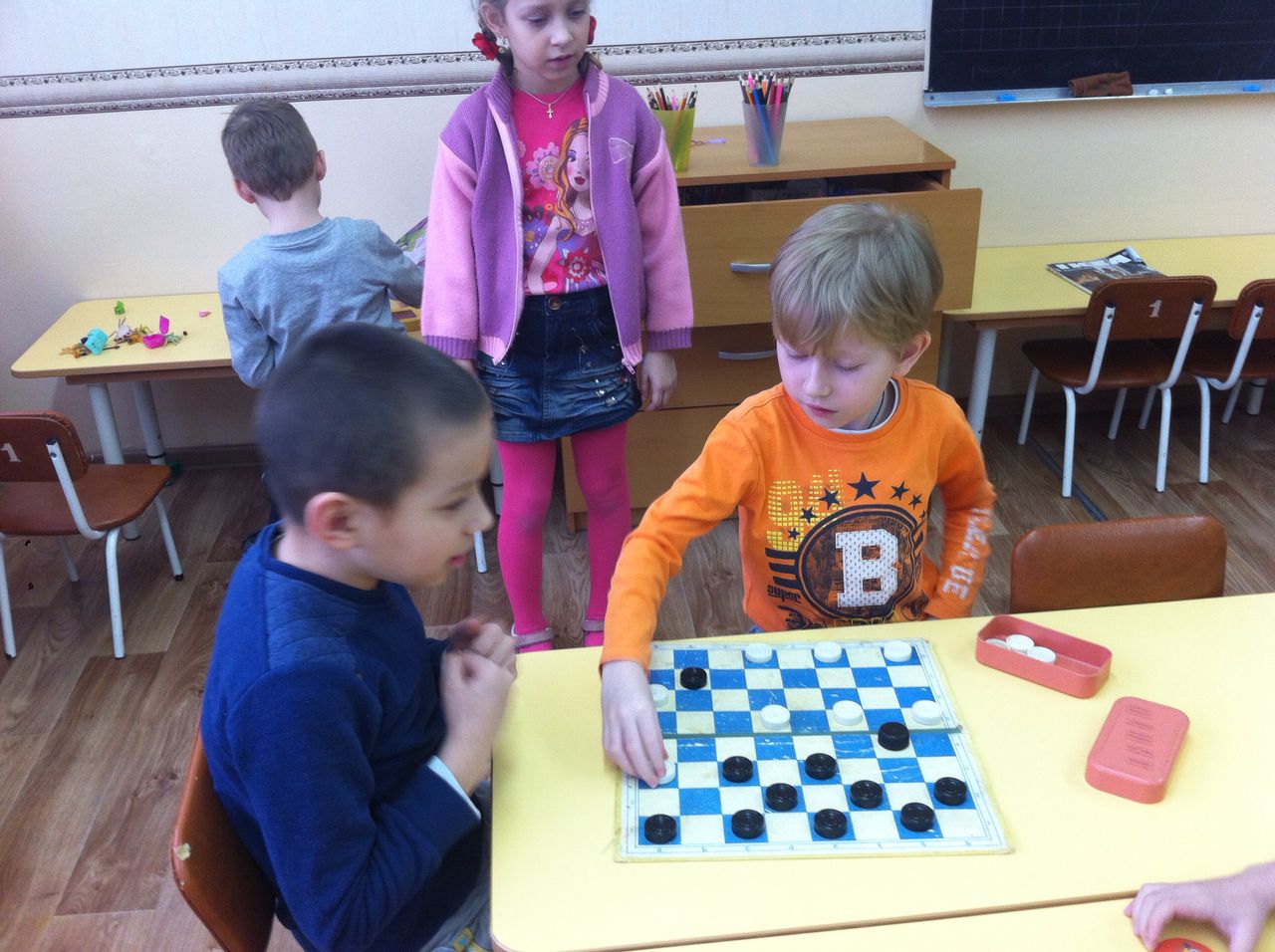 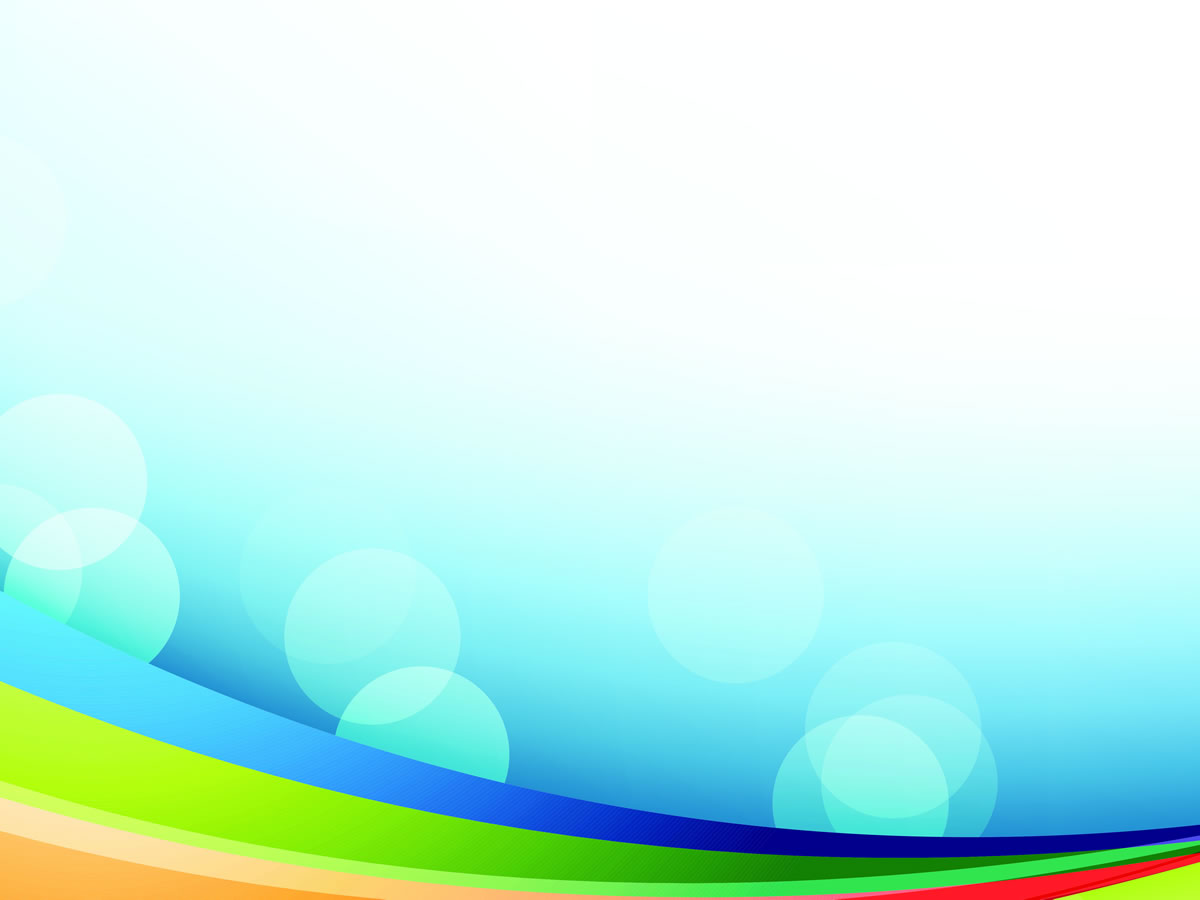 Физкультурный уголок в старших группах значительно отличается от предыдущих
    Во-первых, он становится условием формирования интереса к занятиям физкультурой и спортом, тем зеркалом, в котором отражается жизнь группы, ее основные события.
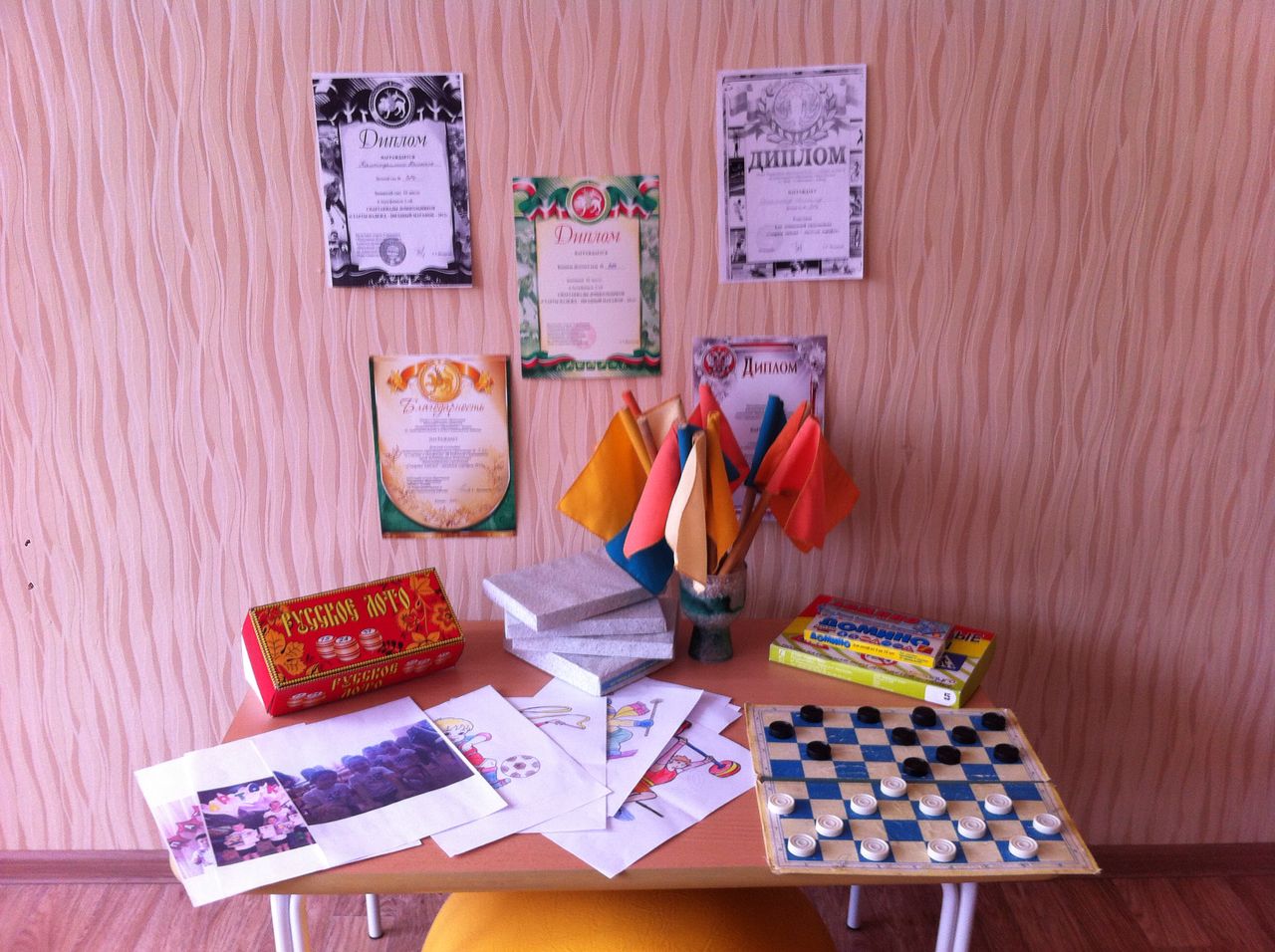 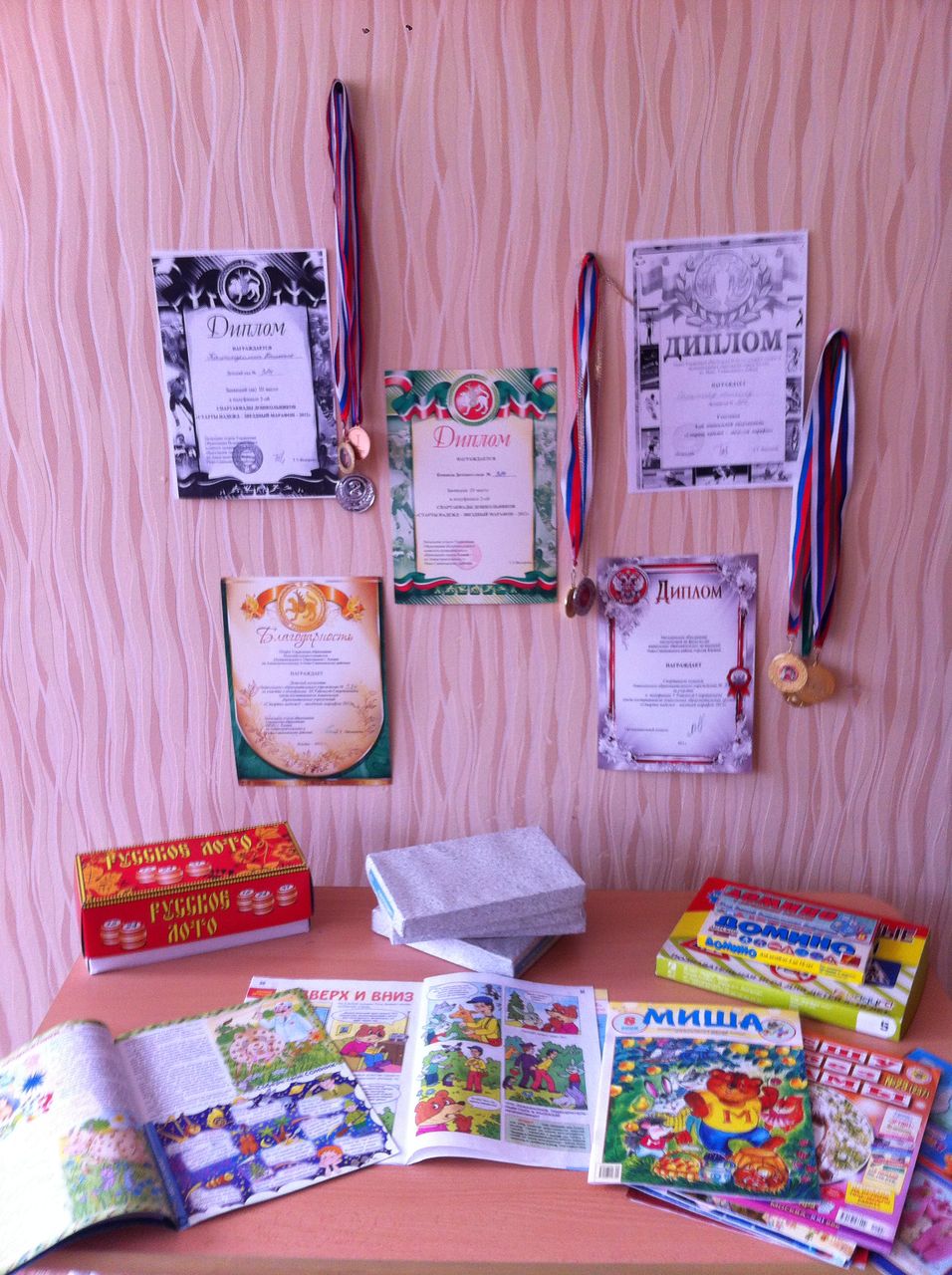 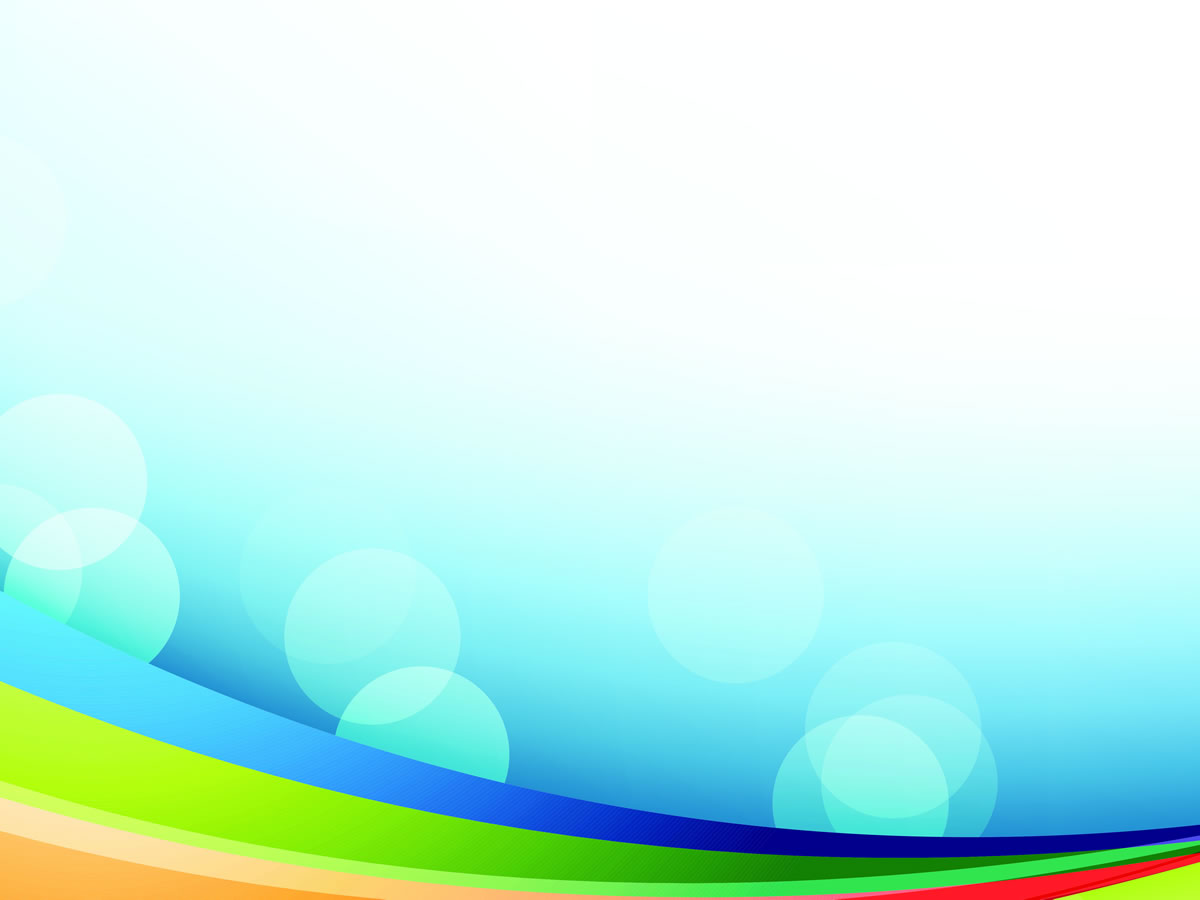 Т.о. вся проводимая в течении года работа, позволяет нам укреплять здоровье детей и приобщать их к здоровому образу жизни.
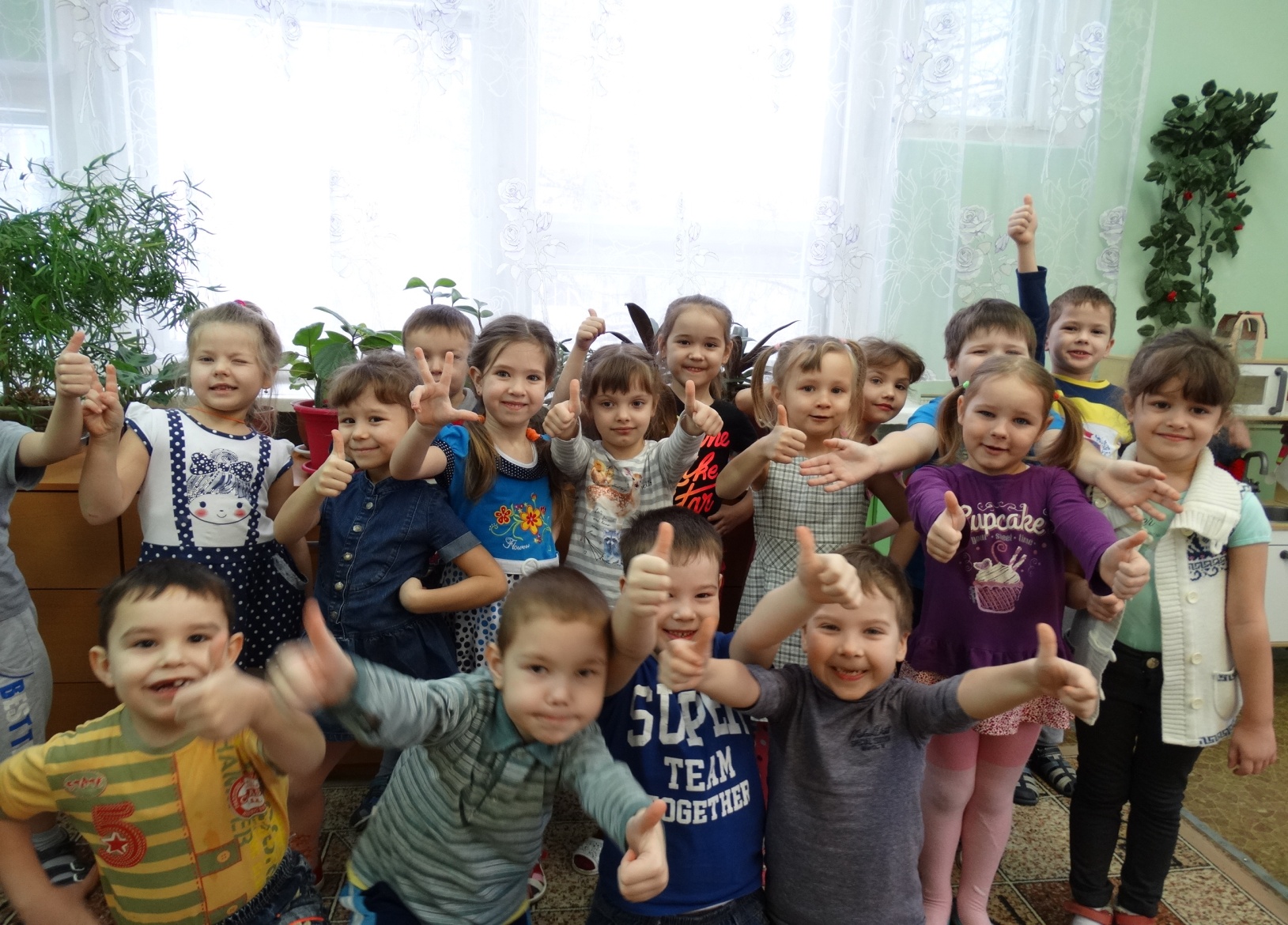 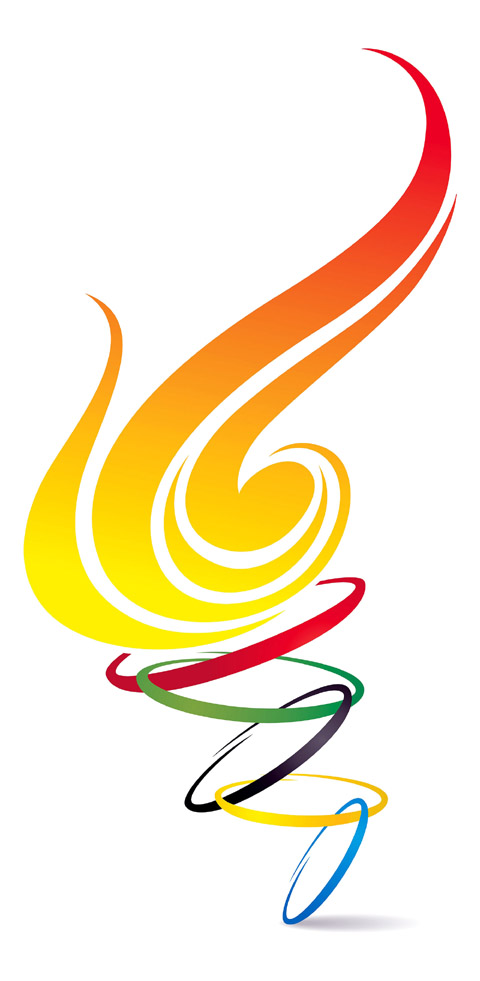 Благодарю 
за внимание!